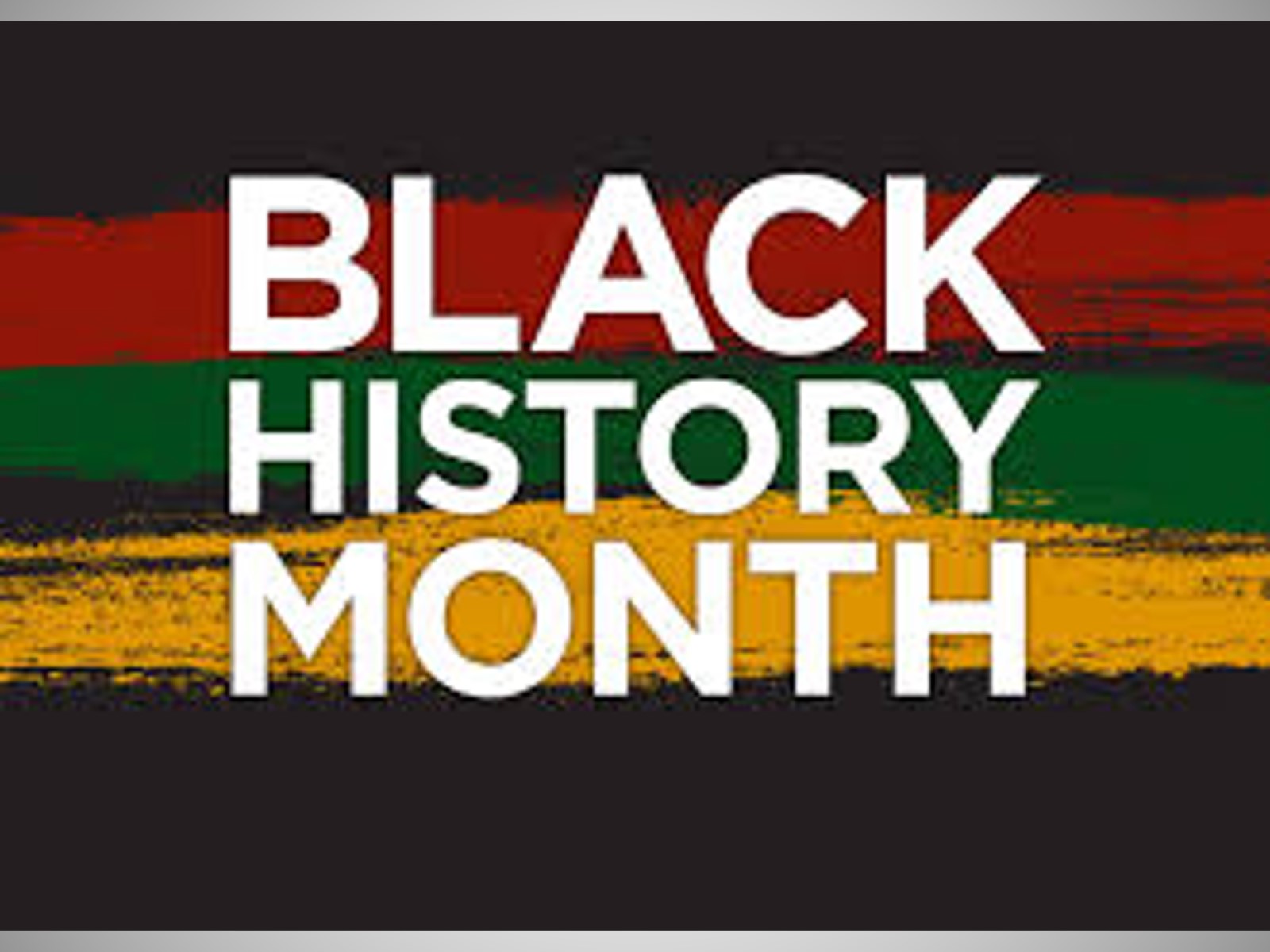 Black History Month
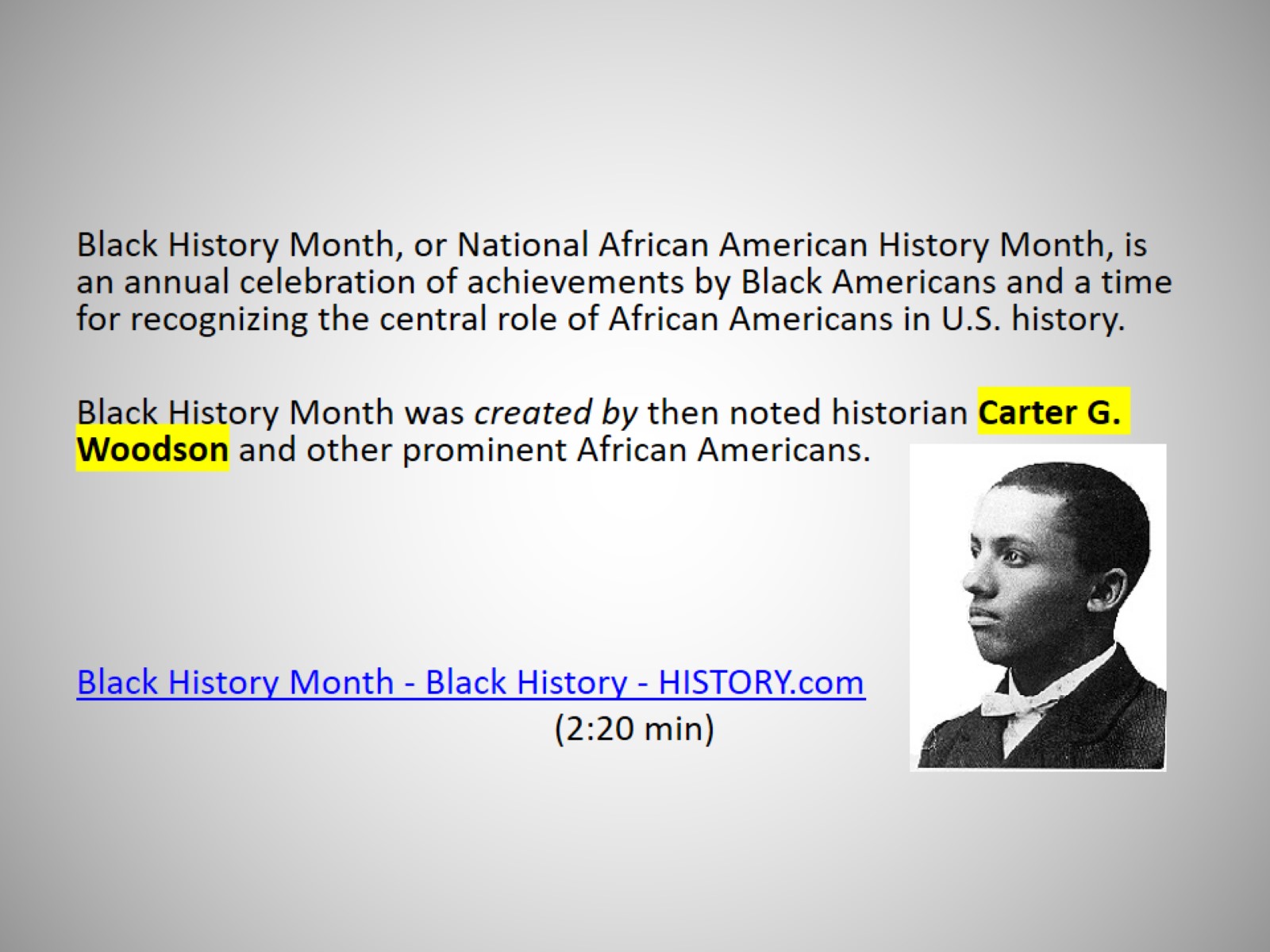 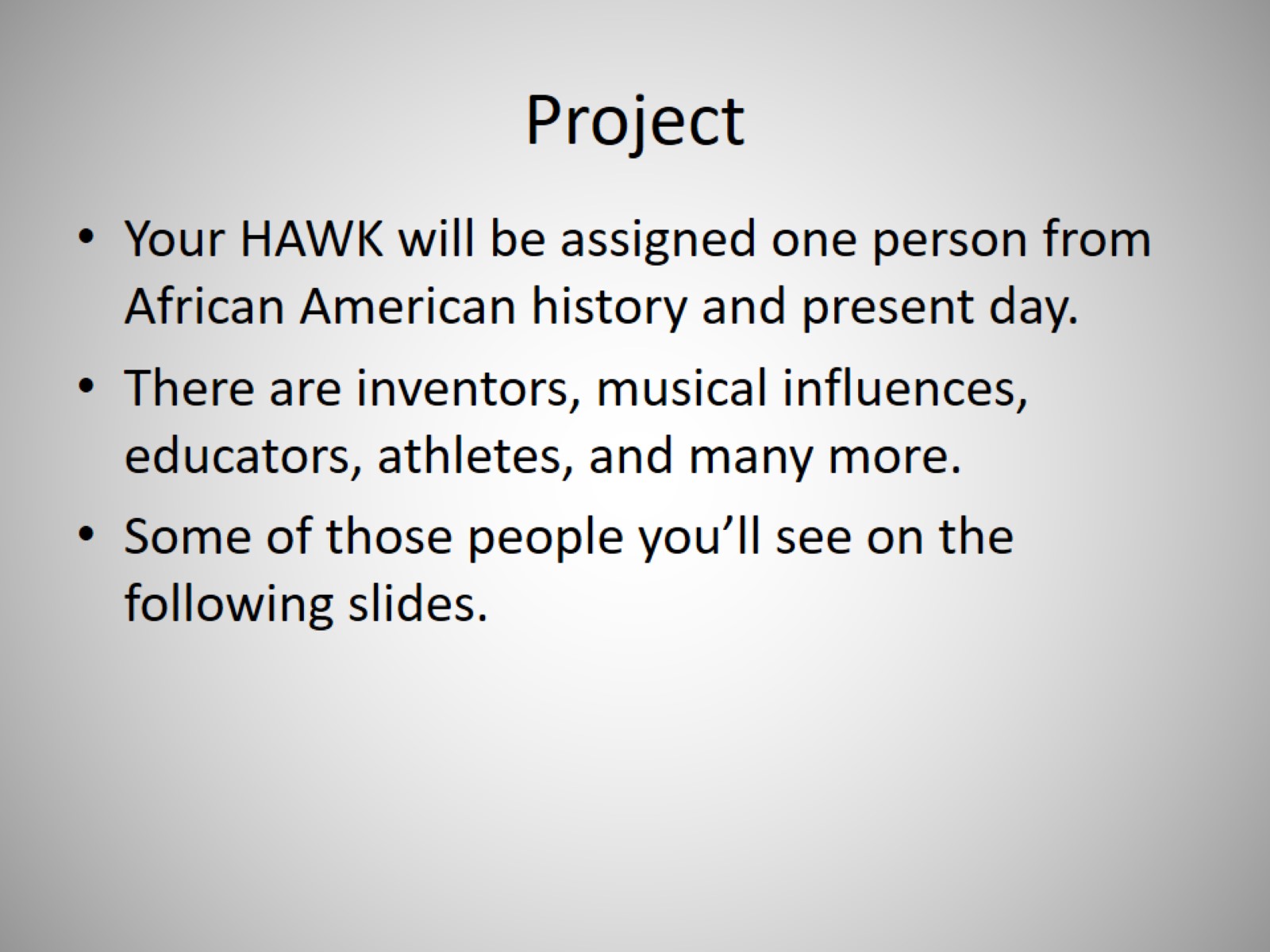 Project
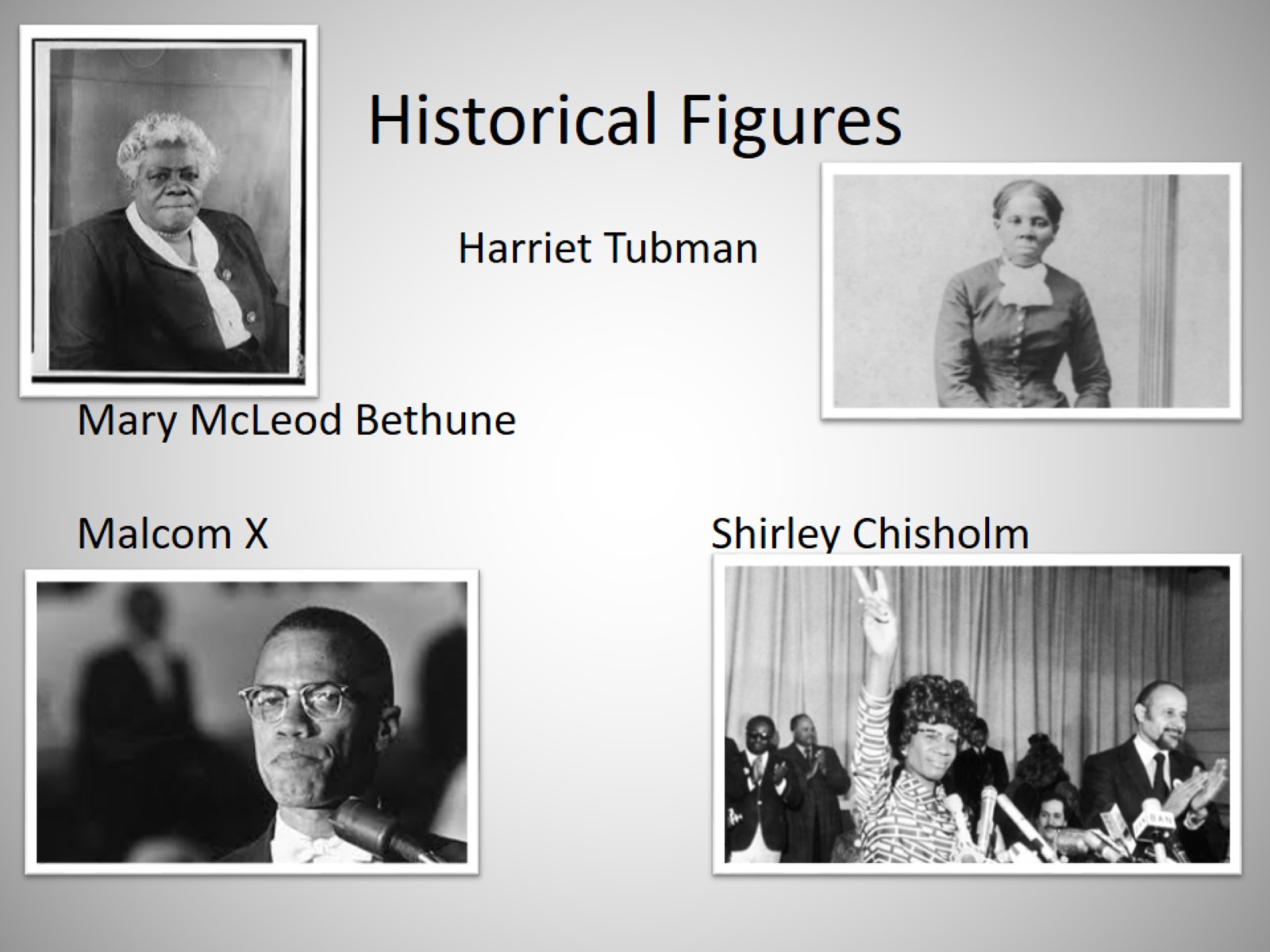 Historical Figures
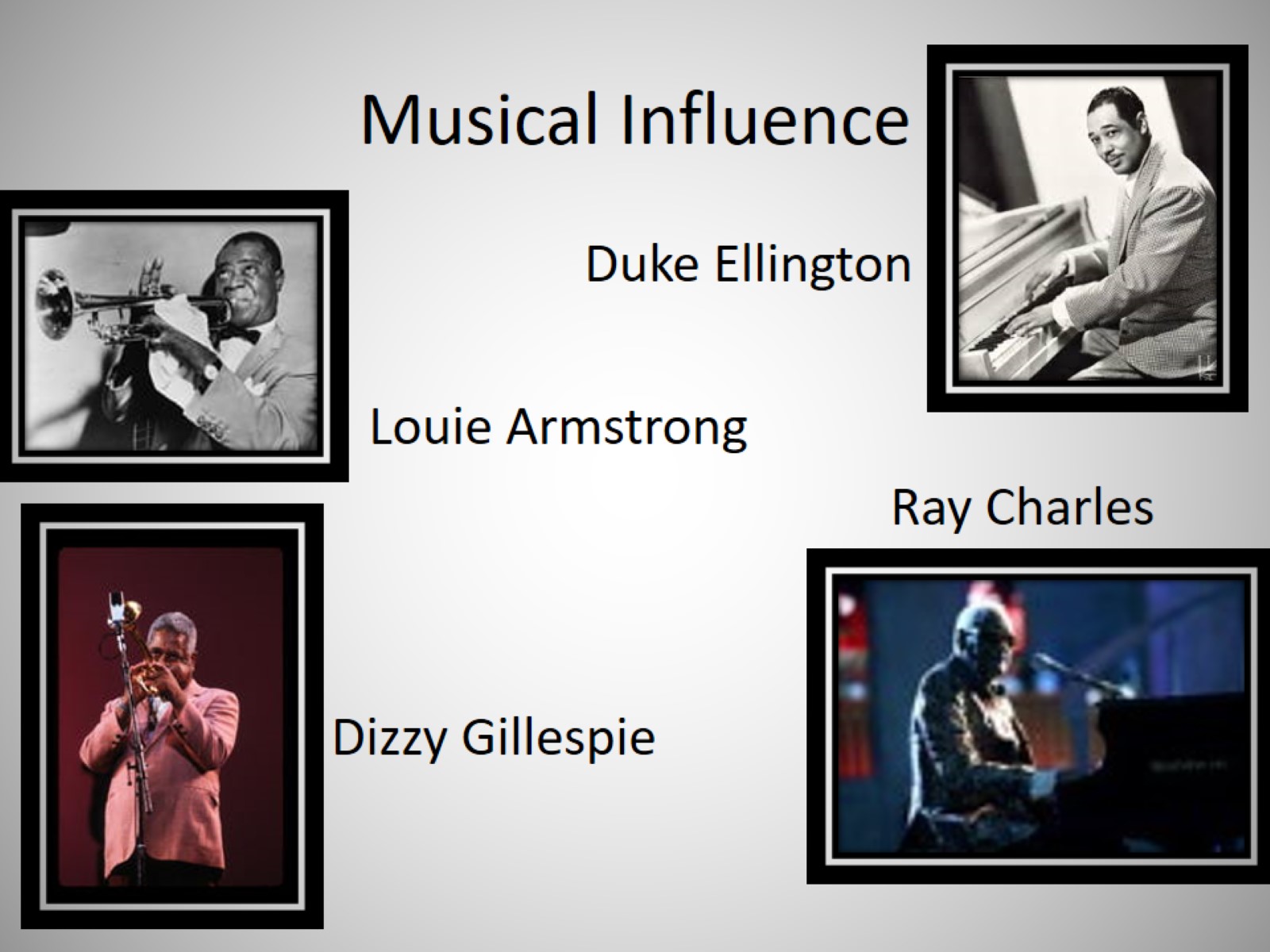 Musical Influence
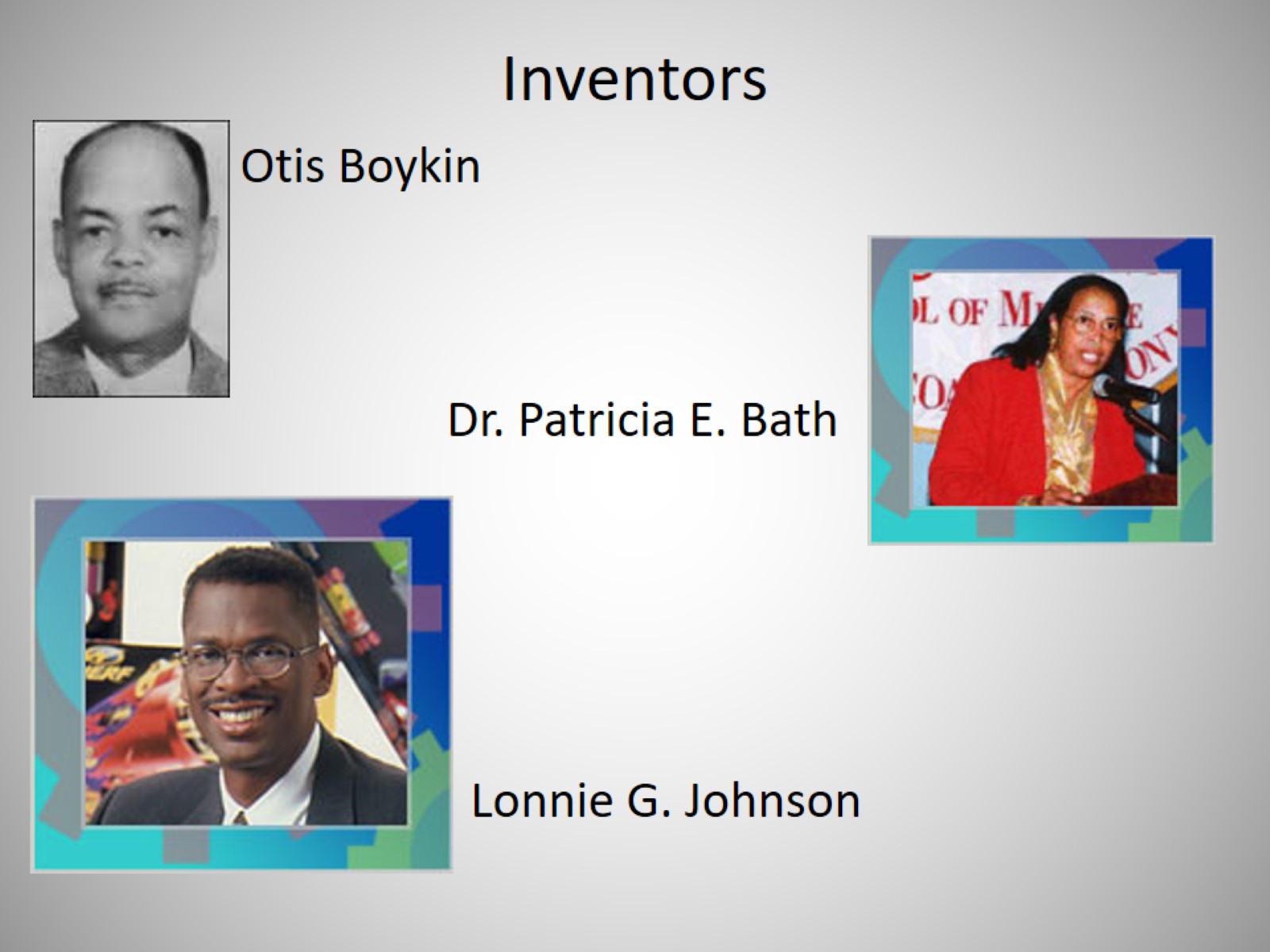 Inventors
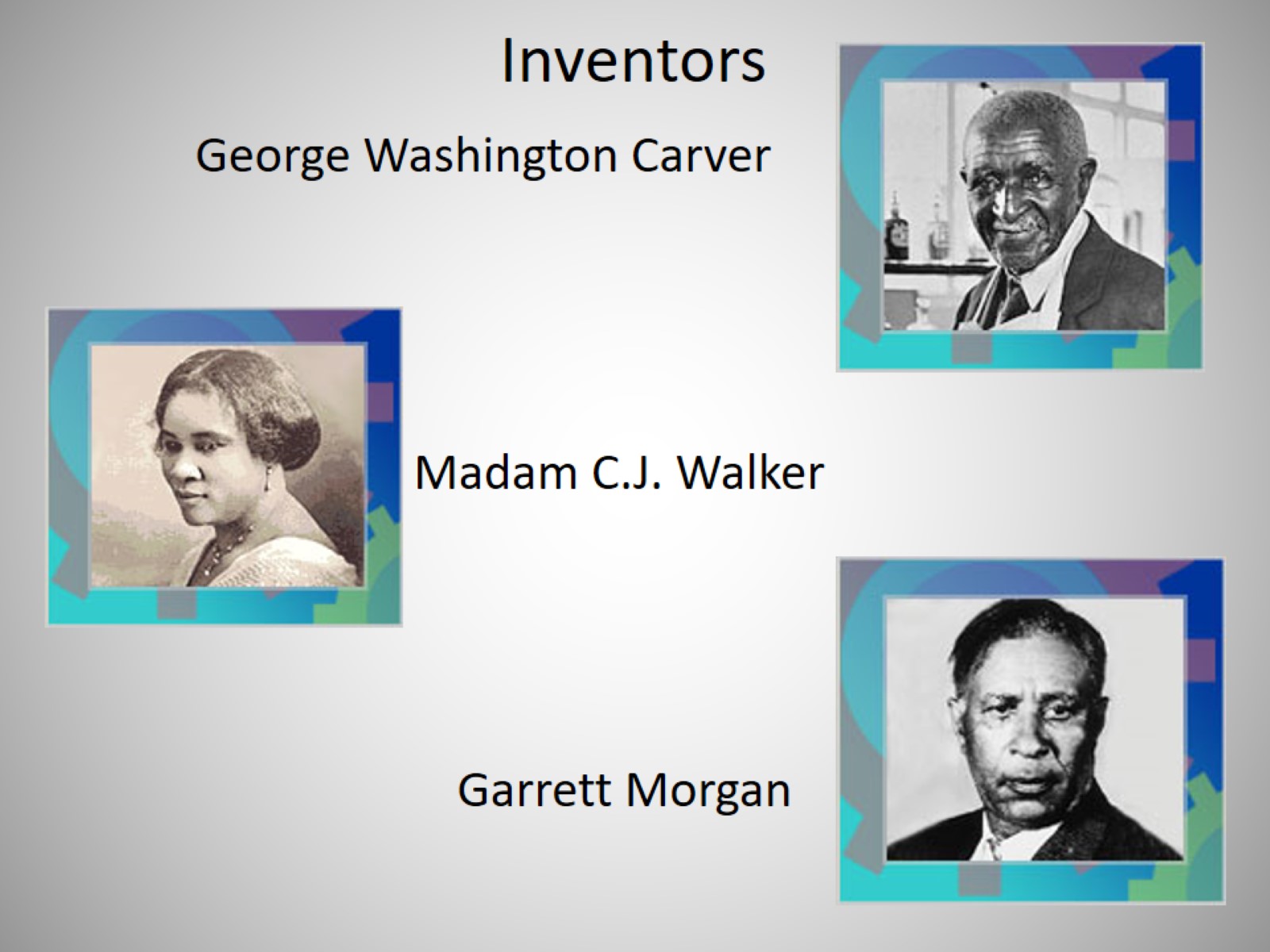 Inventors
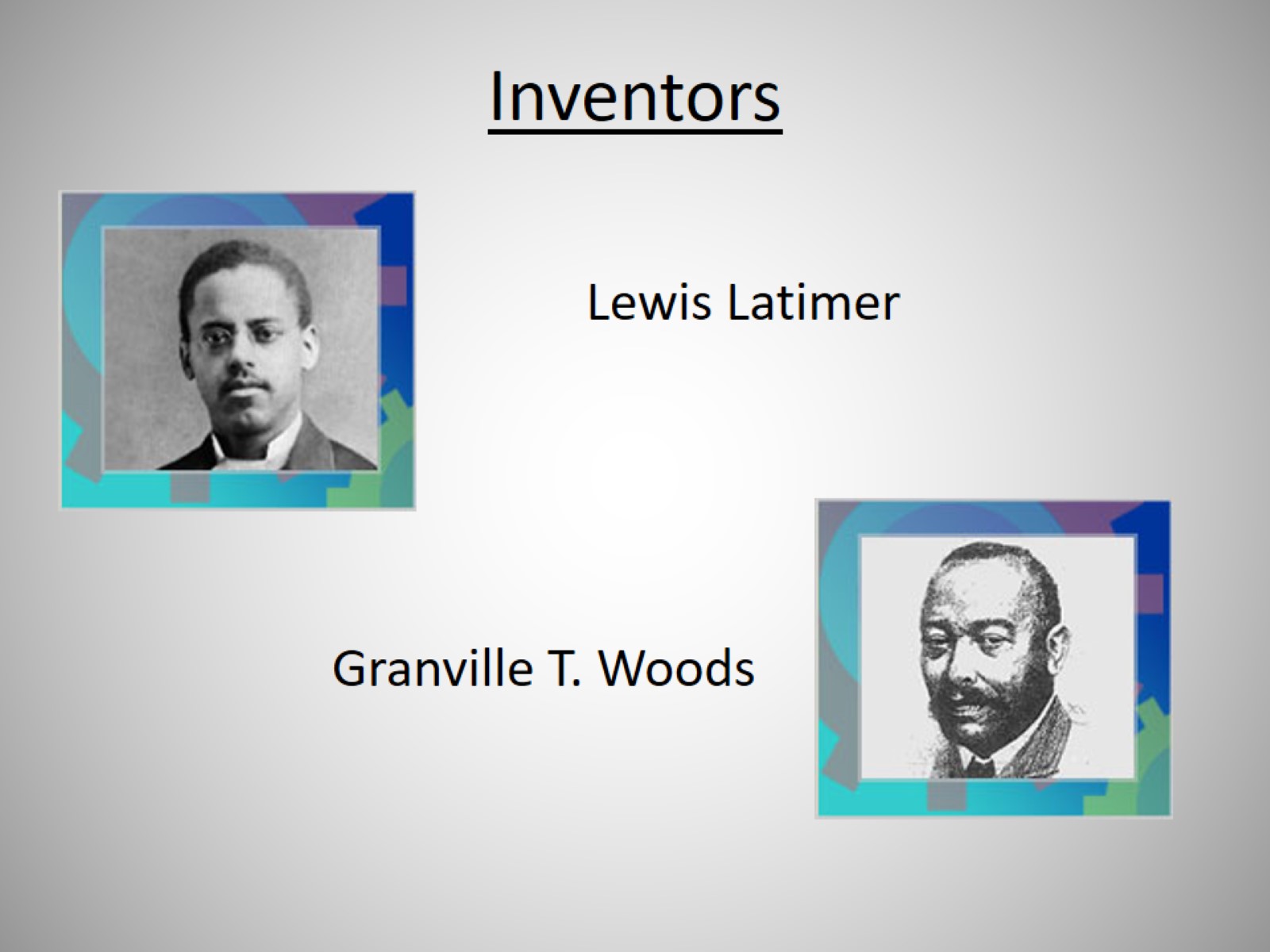 Inventors
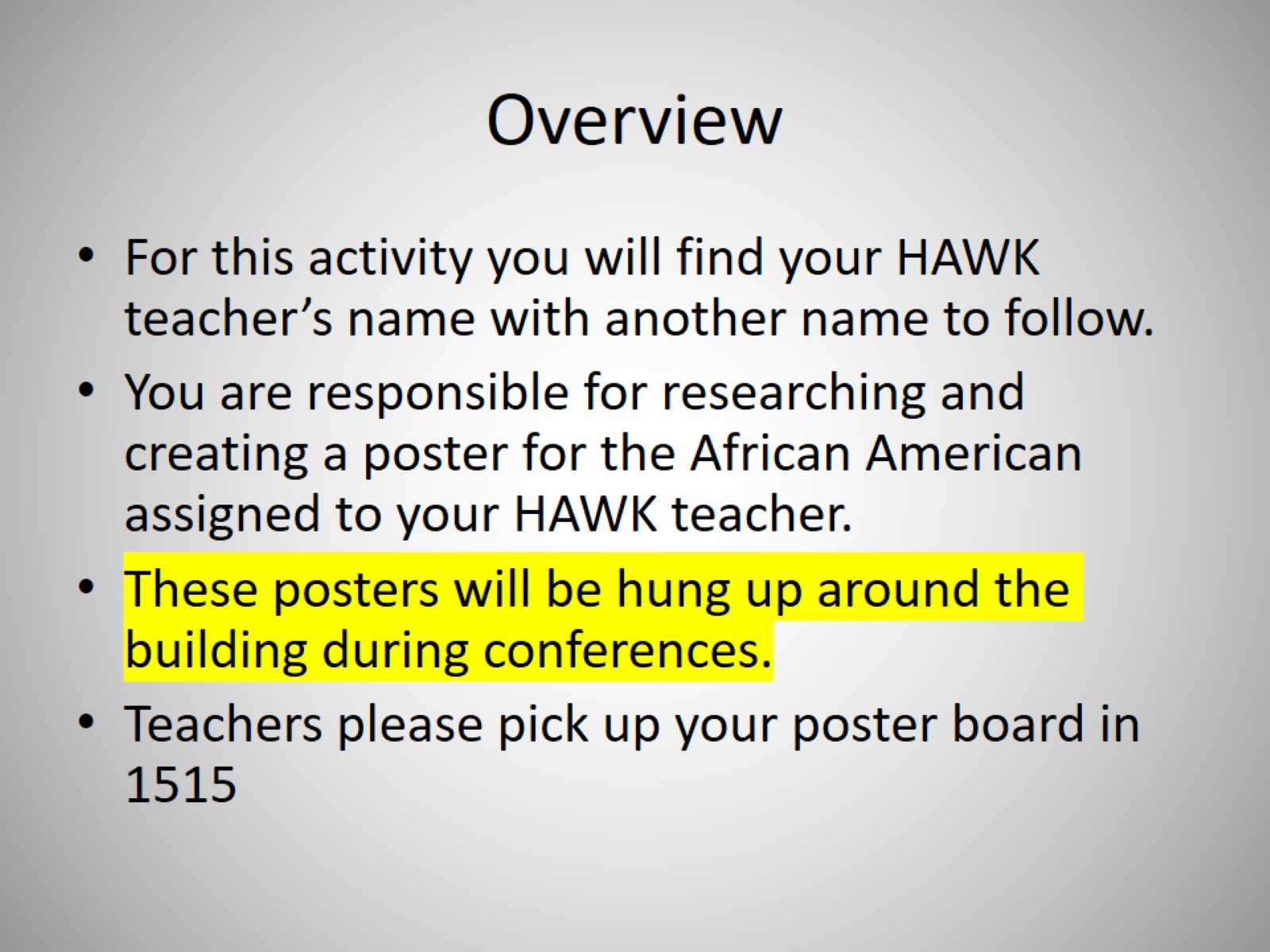 Overview
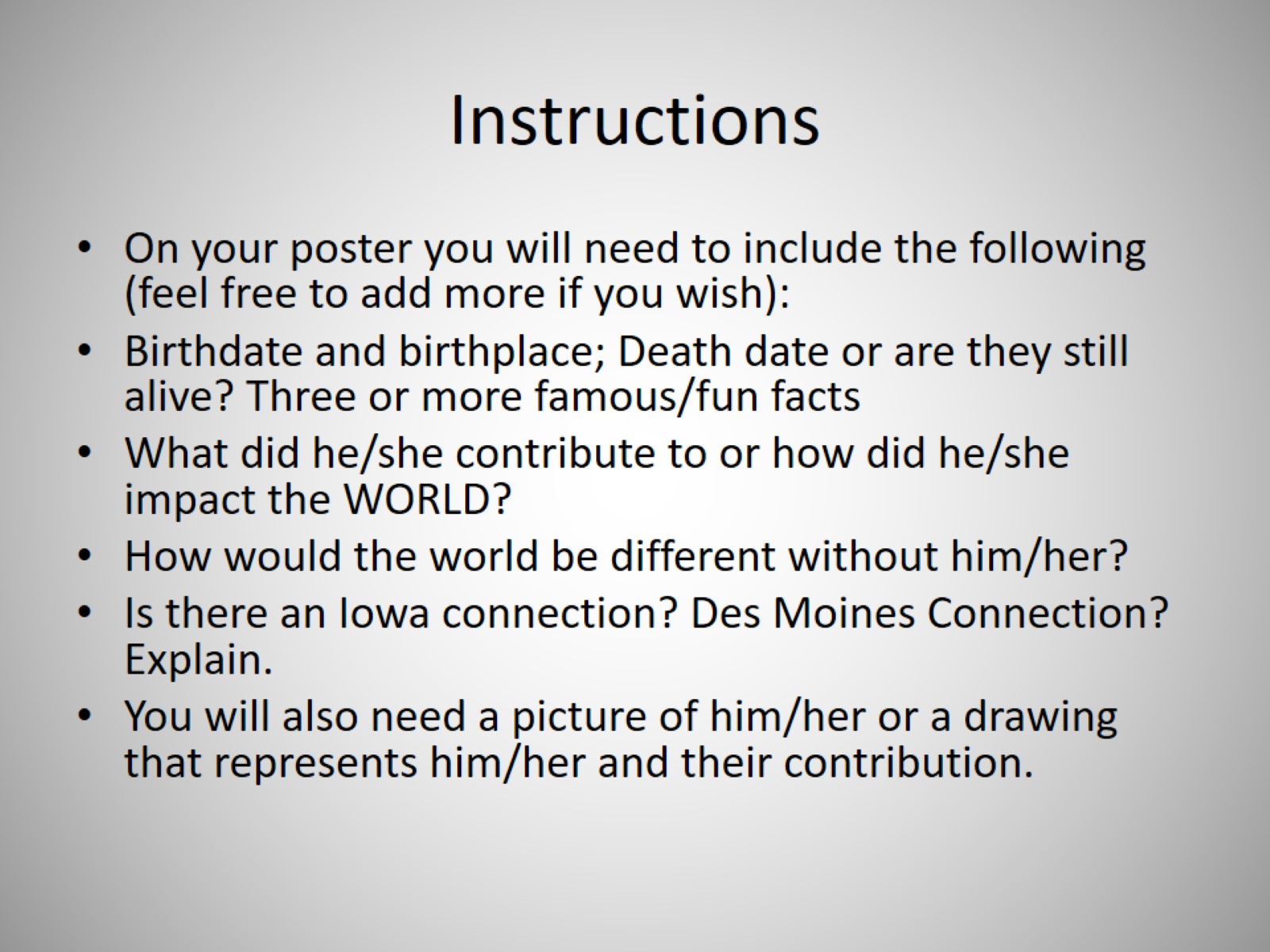 Instructions
Assignment – Dr. Patricia E. Bath
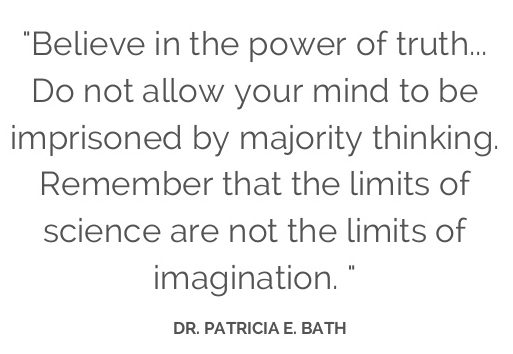 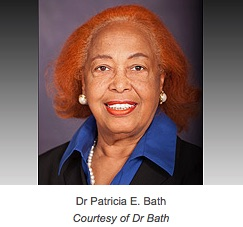 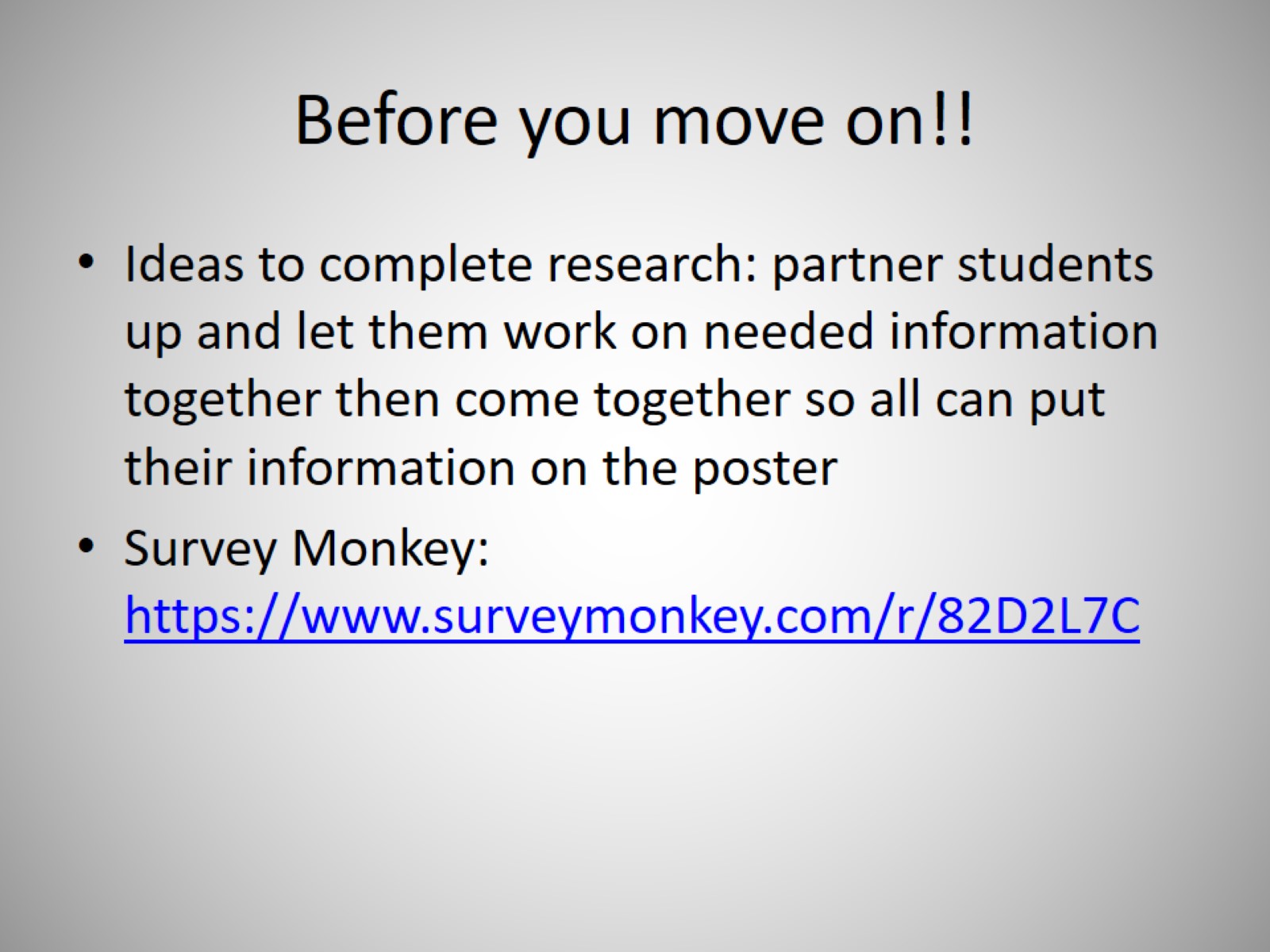 Before you move on!!
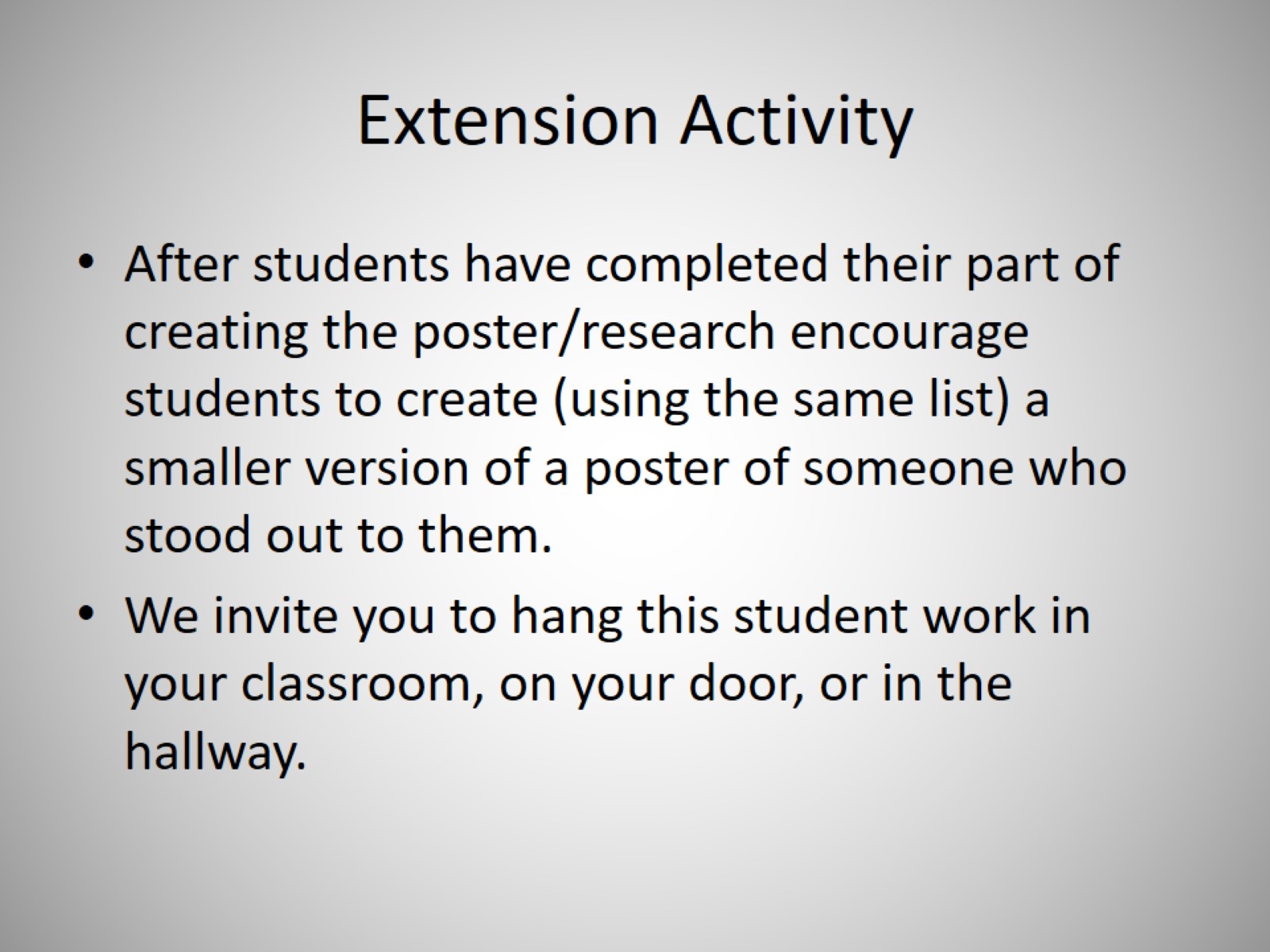 Extension Activity
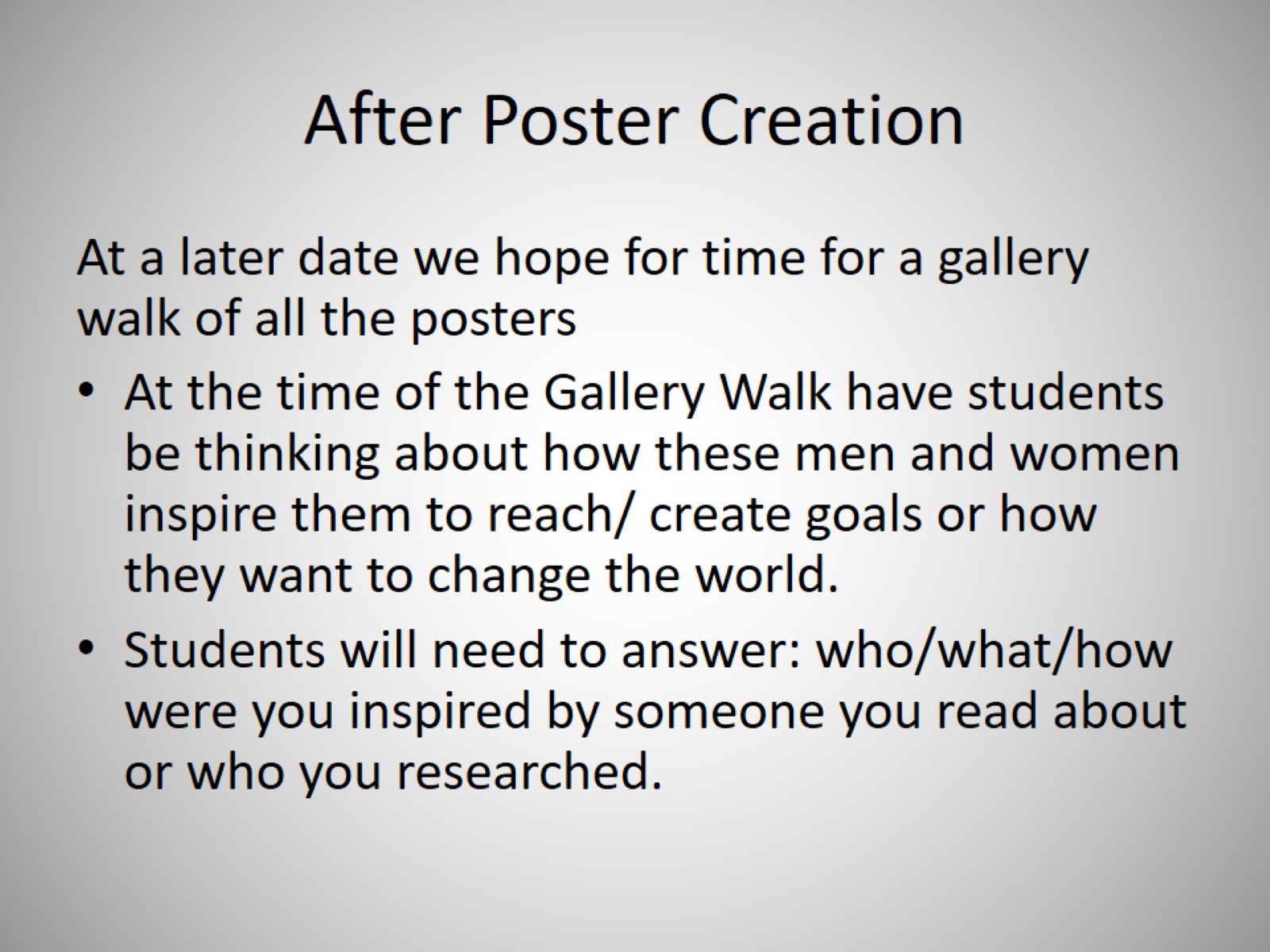 After Poster Creation